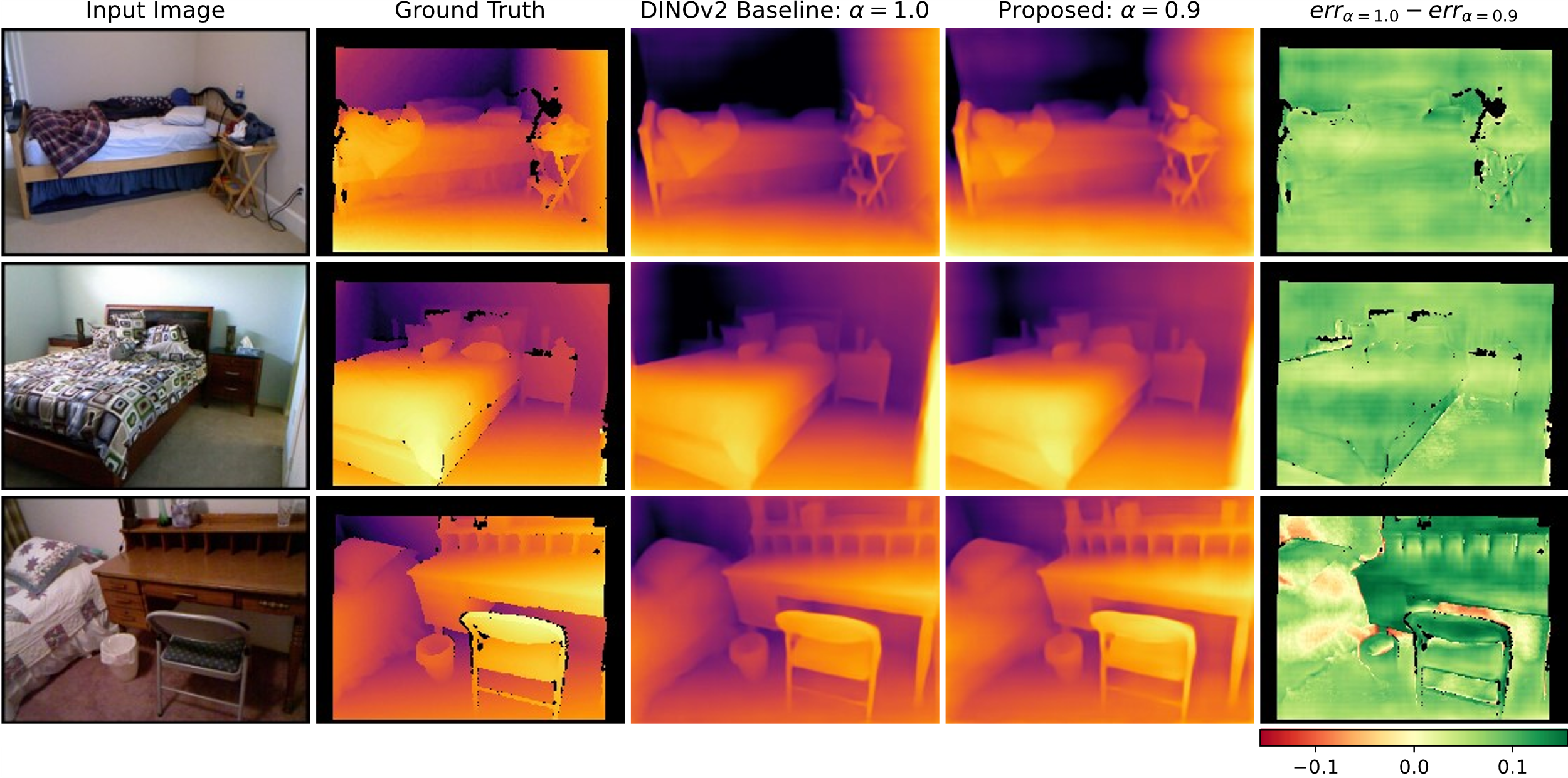 Multi-Source, Auxiliary Tasks Supported Monocular Depth Estimation
HAICON24 - 13.06.2024

Alessio Quercia1,2, Erenus Yildiz1, Zhuo Cao1, Abigail Morrison1,2, Kai Krajsek1, Ira Assent1,3, Hanno Scharr1

1Forschungszentrum Jülich, 2RWTH Aachen, 3Aarhus University
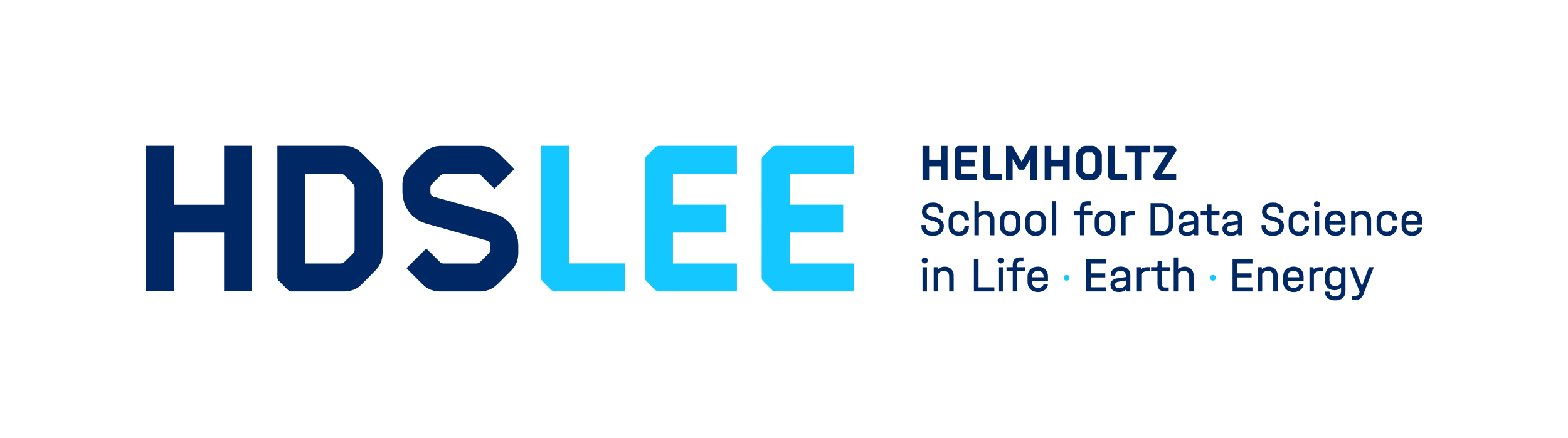 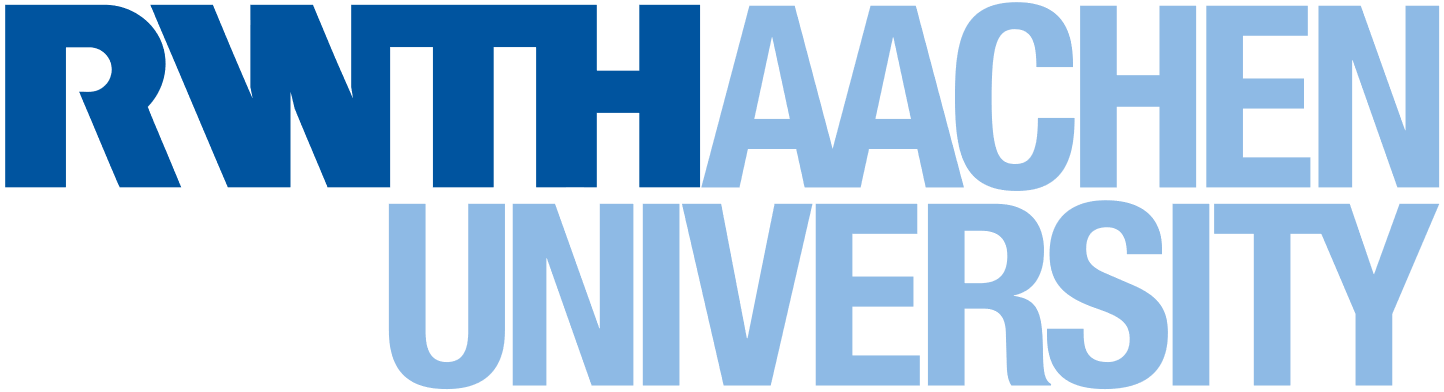 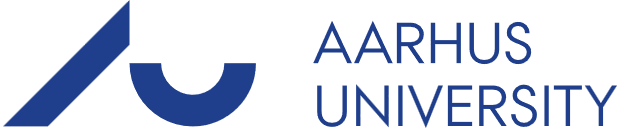 Goal & application
Given: 
given a pretrained foundation model
a target Monocular Depth Estimation (MDE) dataset
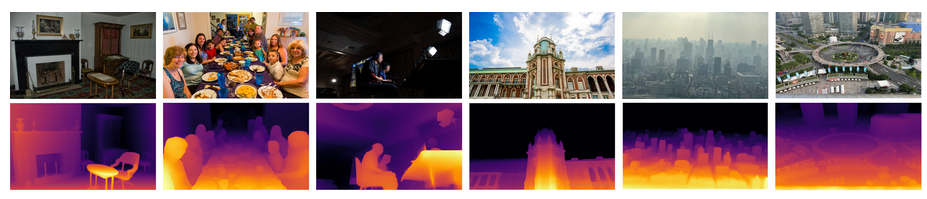 Yang, Lihe, et al. "Depth anything: Unleashing the power of large-scale unlabeled data." arXiv preprint arXiv:2401.10891 (2024).
2
Goal & application
Given: 
given a pretrained foundation model
a target Monocular Depth Estimation (MDE) dataset





Goal: Improve MDE quality
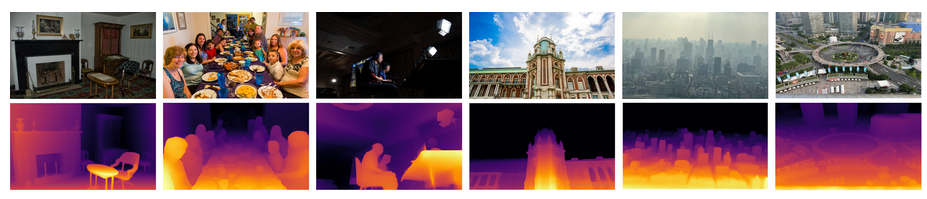 Yang, Lihe, et al. "Depth anything: Unleashing the power of large-scale unlabeled data." arXiv preprint arXiv:2401.10891 (2024).
3
Goal & application
Different task
Given: 
given a pretrained foundation model
a target Monocular Depth Estimation (MDE) dataset





Goal: Improve MDE quality
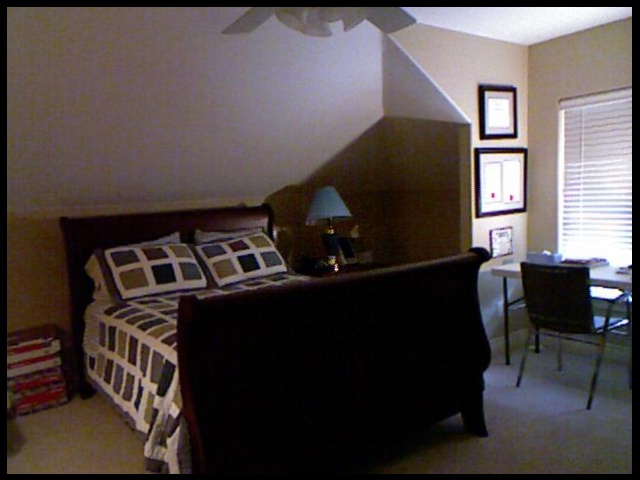 Same task
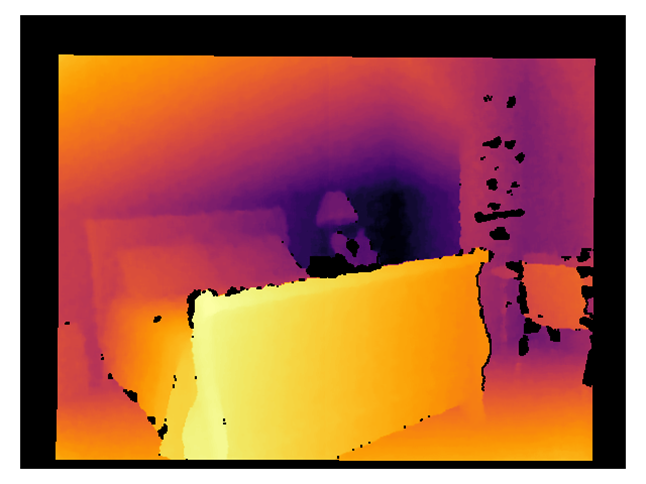 Same data
Different data
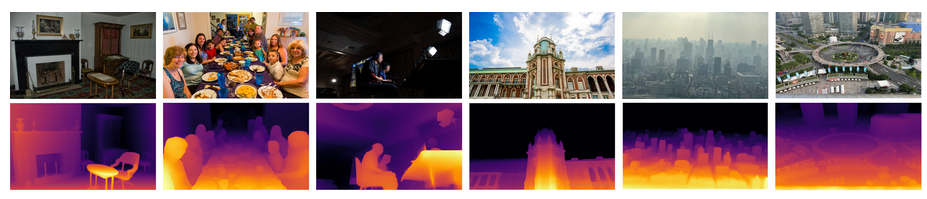 Yang, Lihe, et al. "Depth anything: Unleashing the power of large-scale unlabeled data." arXiv preprint arXiv:2401.10891 (2024).
4
Goal & application
Different task
Given: 
given a pretrained foundation model
a target Monocular Depth Estimation (MDE) dataset





Goal: Improve MDE quality
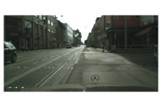 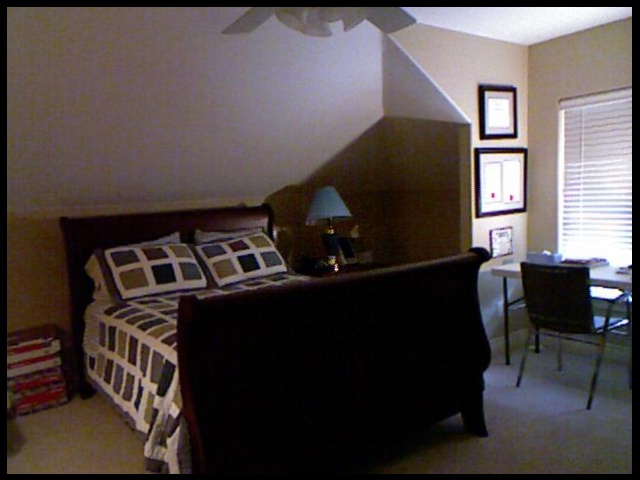 Same task
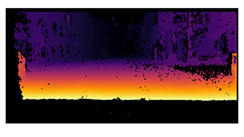 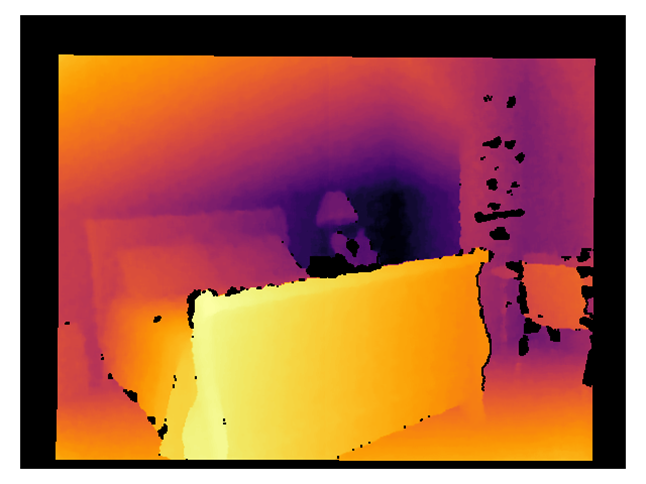 Same data
Different data
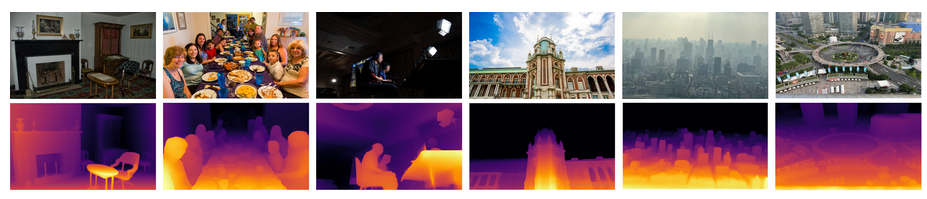 Yang, Lihe, et al. "Depth anything: Unleashing the power of large-scale unlabeled data." arXiv preprint arXiv:2401.10891 (2024).
5
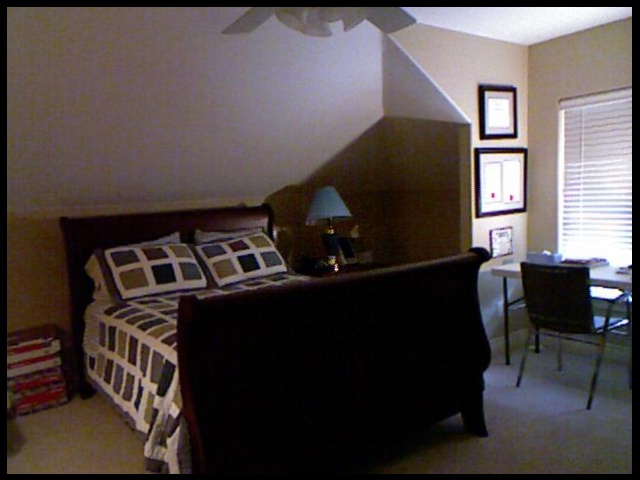 Goal & application
Different task
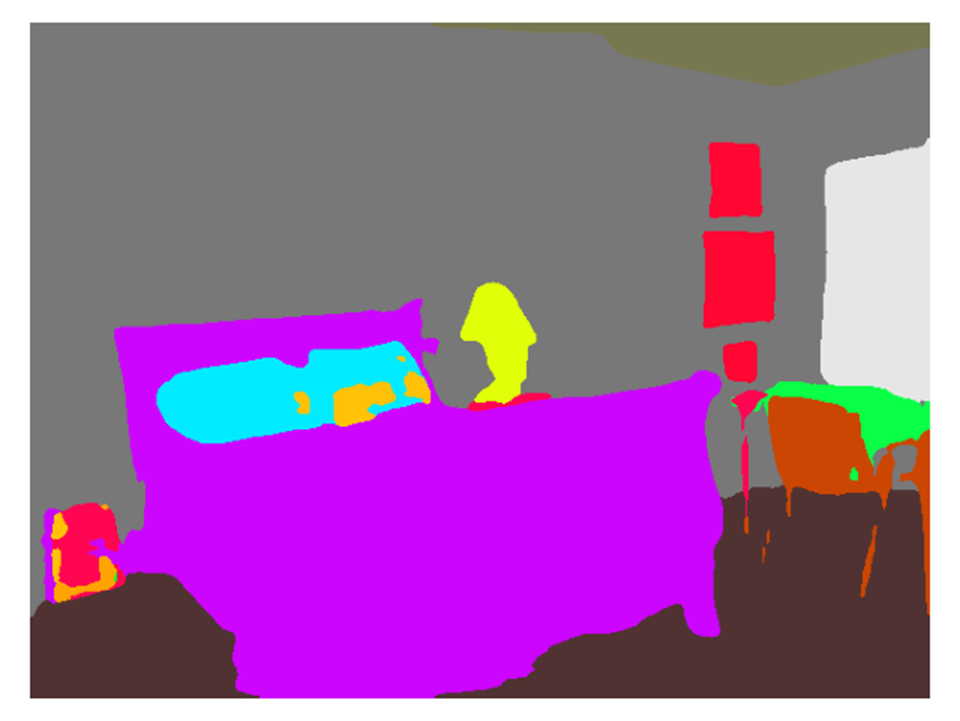 Given: 
given a pretrained foundation model
a target Monocular Depth Estimation (MDE) dataset





Goal: Improve MDE quality
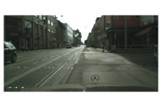 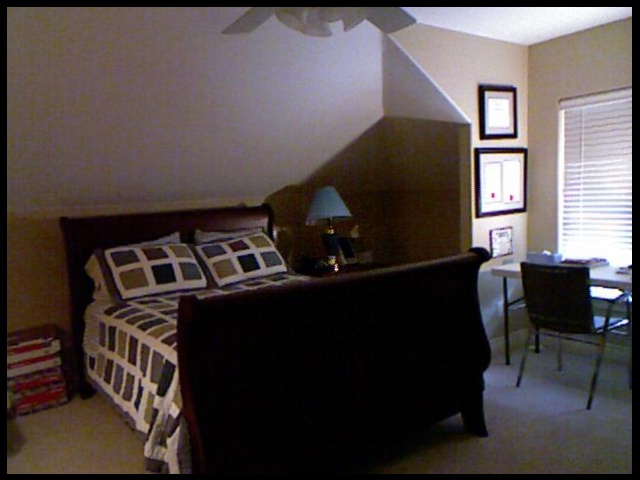 Same task
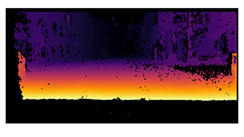 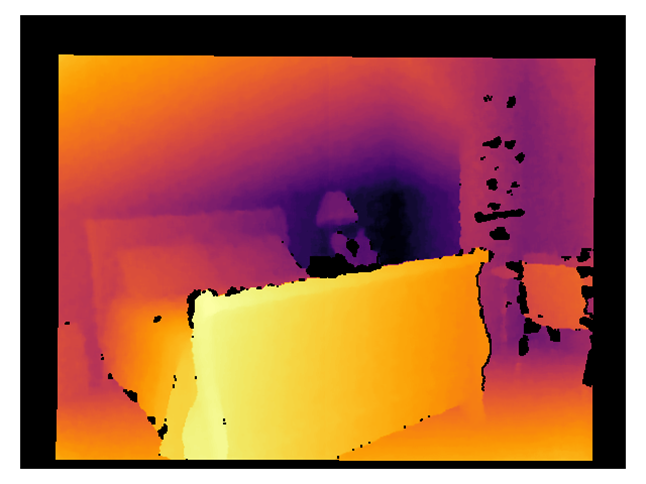 Different data
Same data
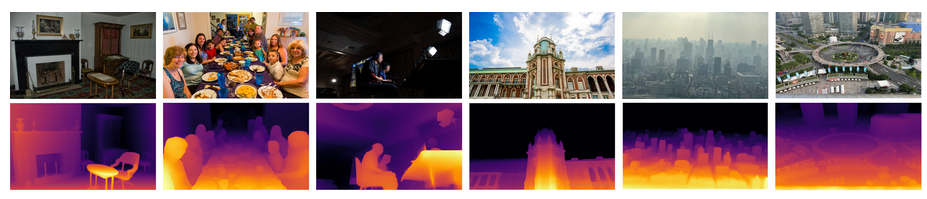 Yang, Lihe, et al. "Depth anything: Unleashing the power of large-scale unlabeled data." arXiv preprint arXiv:2401.10891 (2024).
6
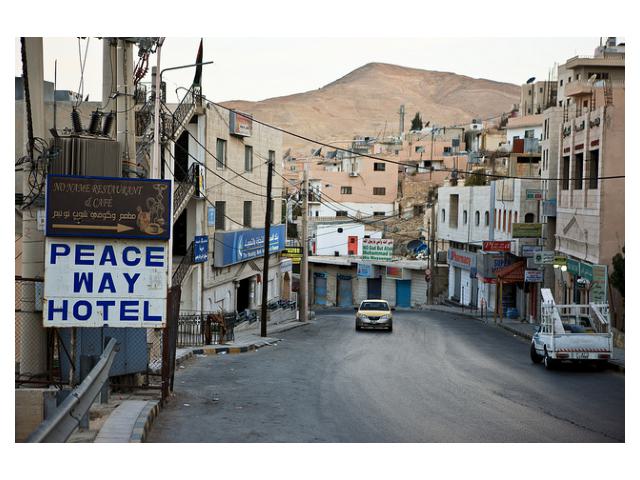 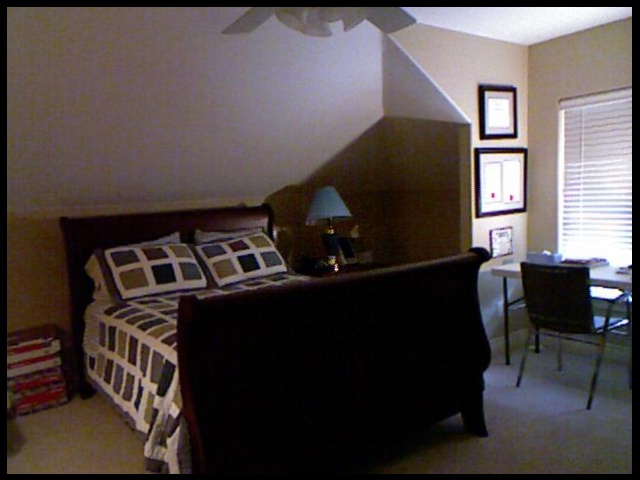 Goal & application
Different task
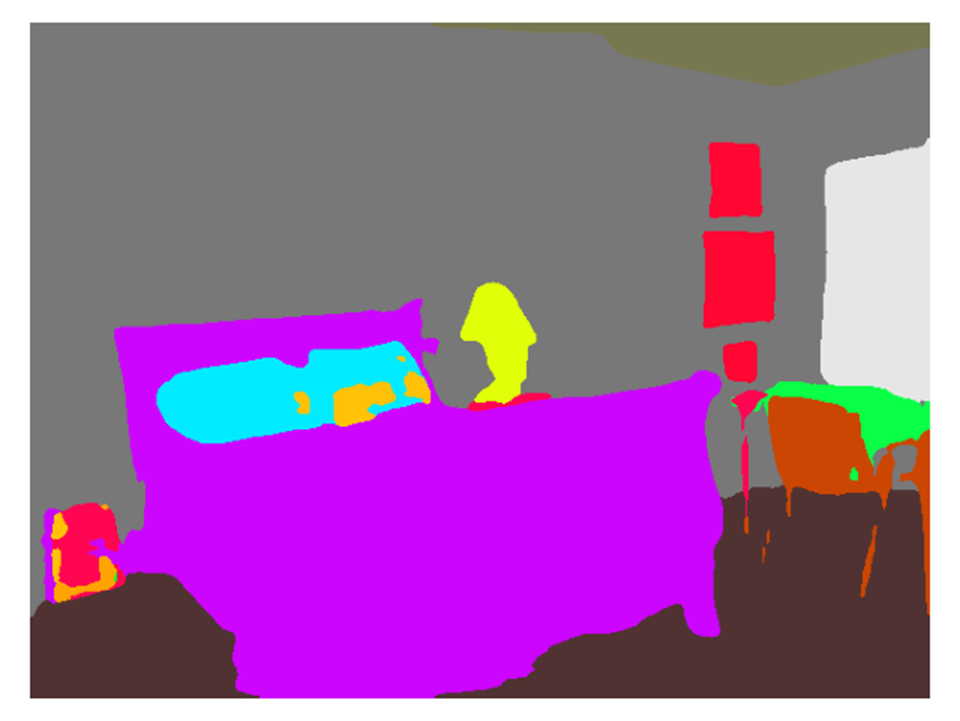 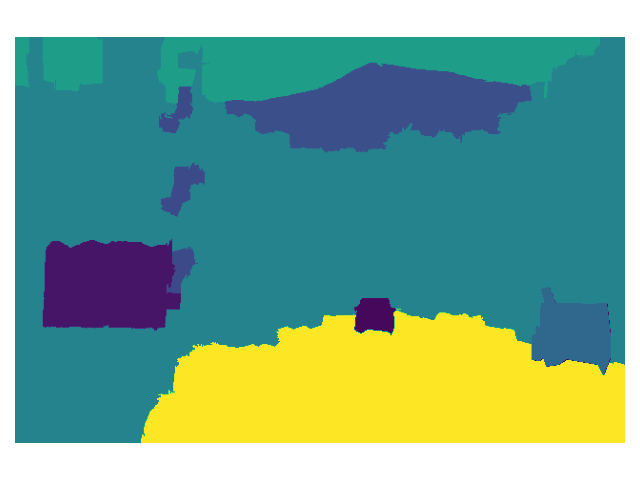 Given: 
given a pretrained foundation model
a target Monocular Depth Estimation (MDE) dataset





Goal: Improve MDE quality using auxiliary dataset(s) from a related vision task
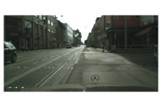 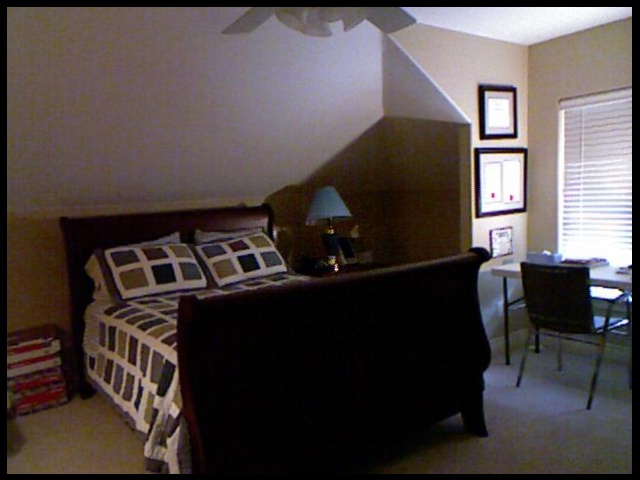 Same task
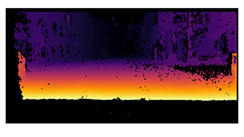 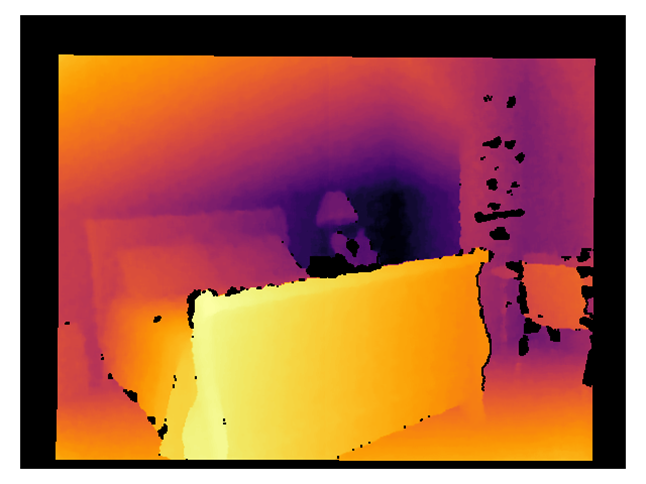 Same data
Different data
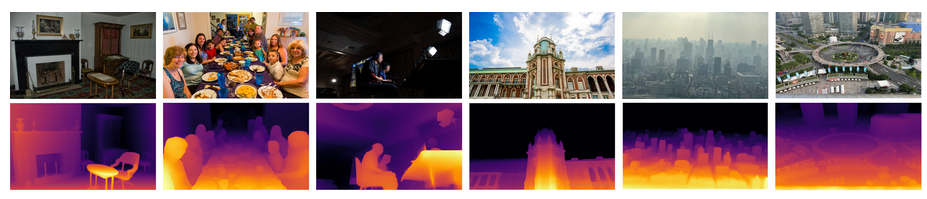 Yang, Lihe, et al. "Depth anything: Unleashing the power of large-scale unlabeled data." arXiv preprint arXiv:2401.10891 (2024).
7
Baseline training procedure
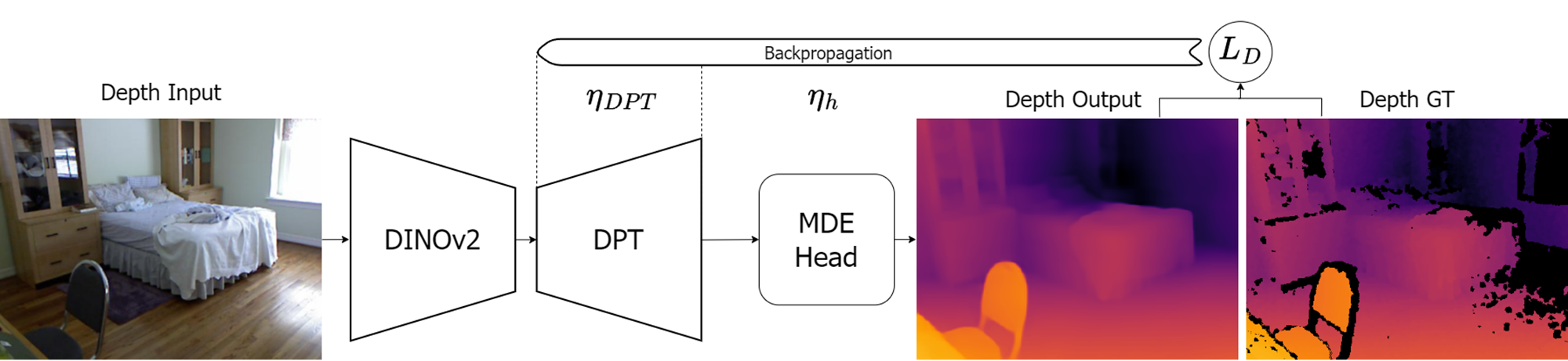 MDE
Dataset
DINOv2: general purpose pretrained foundation model
DPT: decoder for dense prediction for Vision Transformer
Oquab, Maxime, et al. "Dinov2: Learning robust visual features without supervision." arXiv preprint arXiv:2304.07193 (2023).
Ranftl, René, Alexey Bochkovskiy, and Vladlen Koltun. "Vision transformers for dense prediction." Proceedings of the IEEE/CVF international conference on computer vision. 2021.
8
Can we improve MDE using auxiliary data from similar tasks?
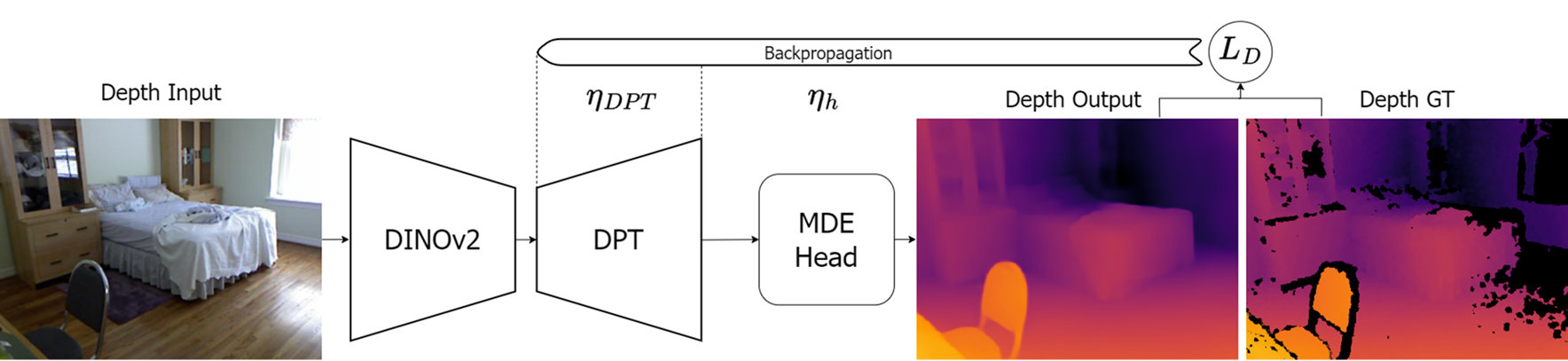 Seg
Datasets
Cls
Datasets
MDE
Dataset
?
?
Oquab, Maxime, et al. "Dinov2: Learning robust visual features without supervision." arXiv preprint arXiv:2304.07193 (2023).
Ranftl, René, Alexey Bochkovskiy, and Vladlen Koltun. "Vision transformers for dense prediction." Proceedings of the IEEE/CVF international conference on computer vision. 2021.
9
Can we improve MDE doing segmentation on external data?
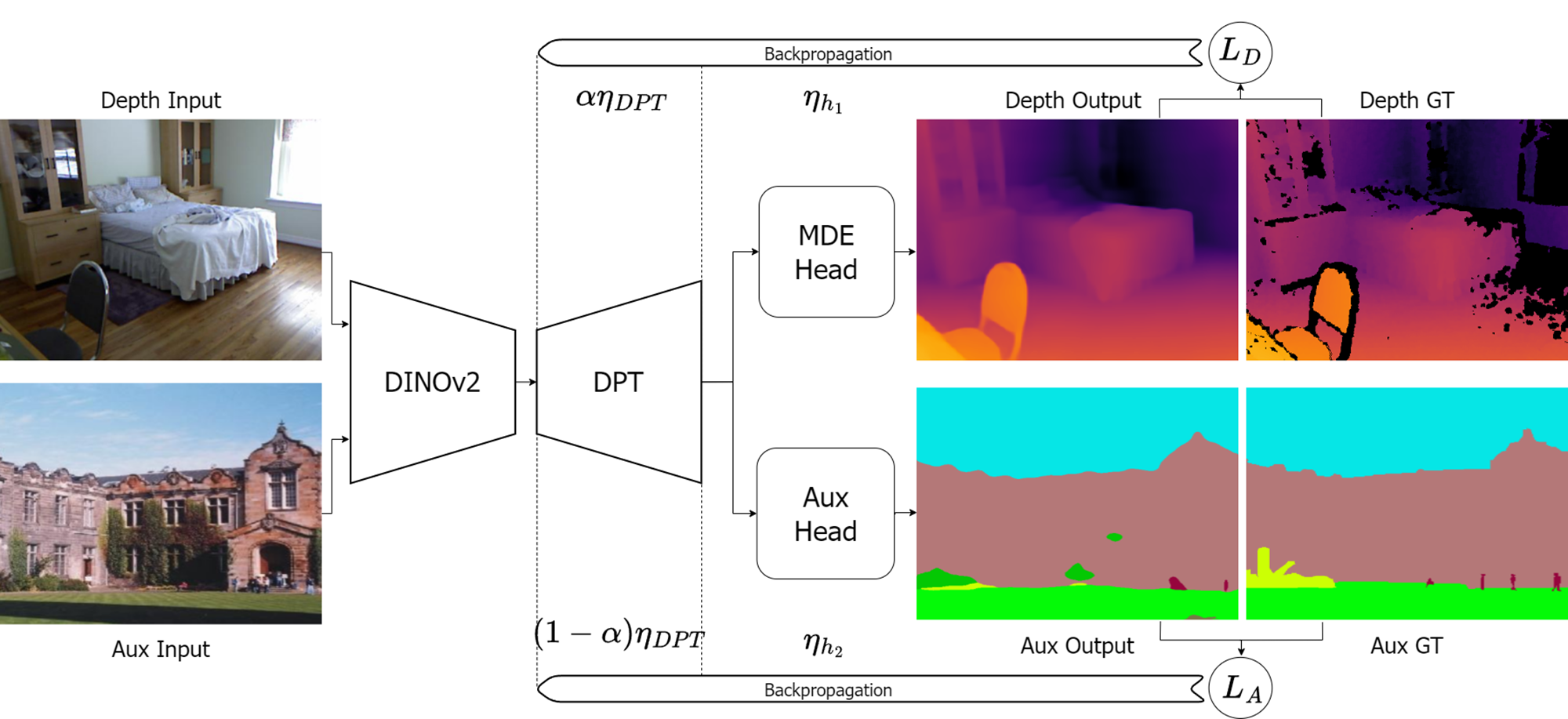 Oquab, Maxime, et al. "Dinov2: Learning robust visual features without supervision." arXiv preprint arXiv:2304.07193 (2023).
Ranftl, René, Alexey Bochkovskiy, and Vladlen Koltun. "Vision transformers for dense prediction." Proceedings of the IEEE/CVF international conference on computer vision. 2021.
10
Can we improve MDE doing classification on external data?
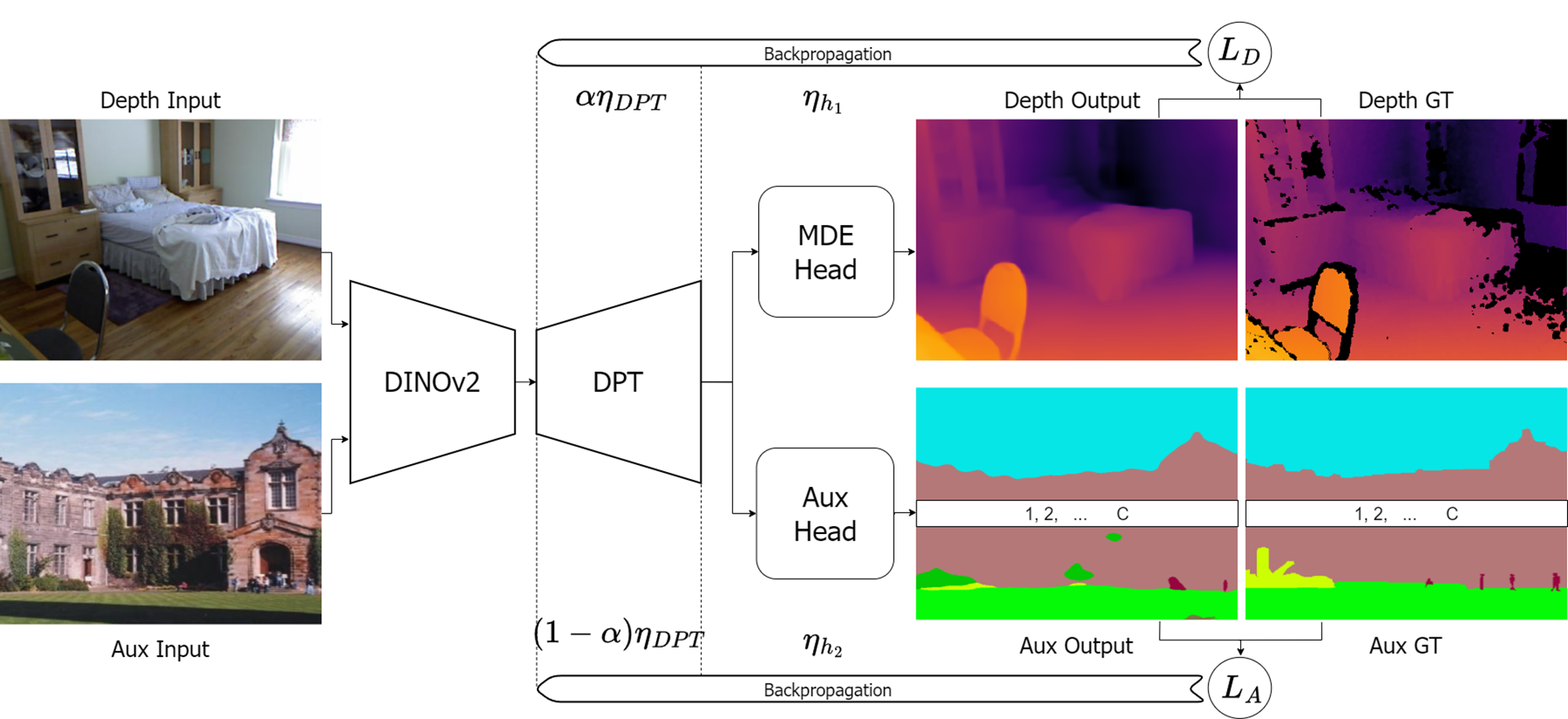 Oquab, Maxime, et al. "Dinov2: Learning robust visual features without supervision." arXiv preprint arXiv:2304.07193 (2023).
Ranftl, René, Alexey Bochkovskiy, and Vladlen Koltun. "Vision transformers for dense prediction." Proceedings of the IEEE/CVF international conference on computer vision. 2021.
11
Can we improve MDE doing classification on external data?
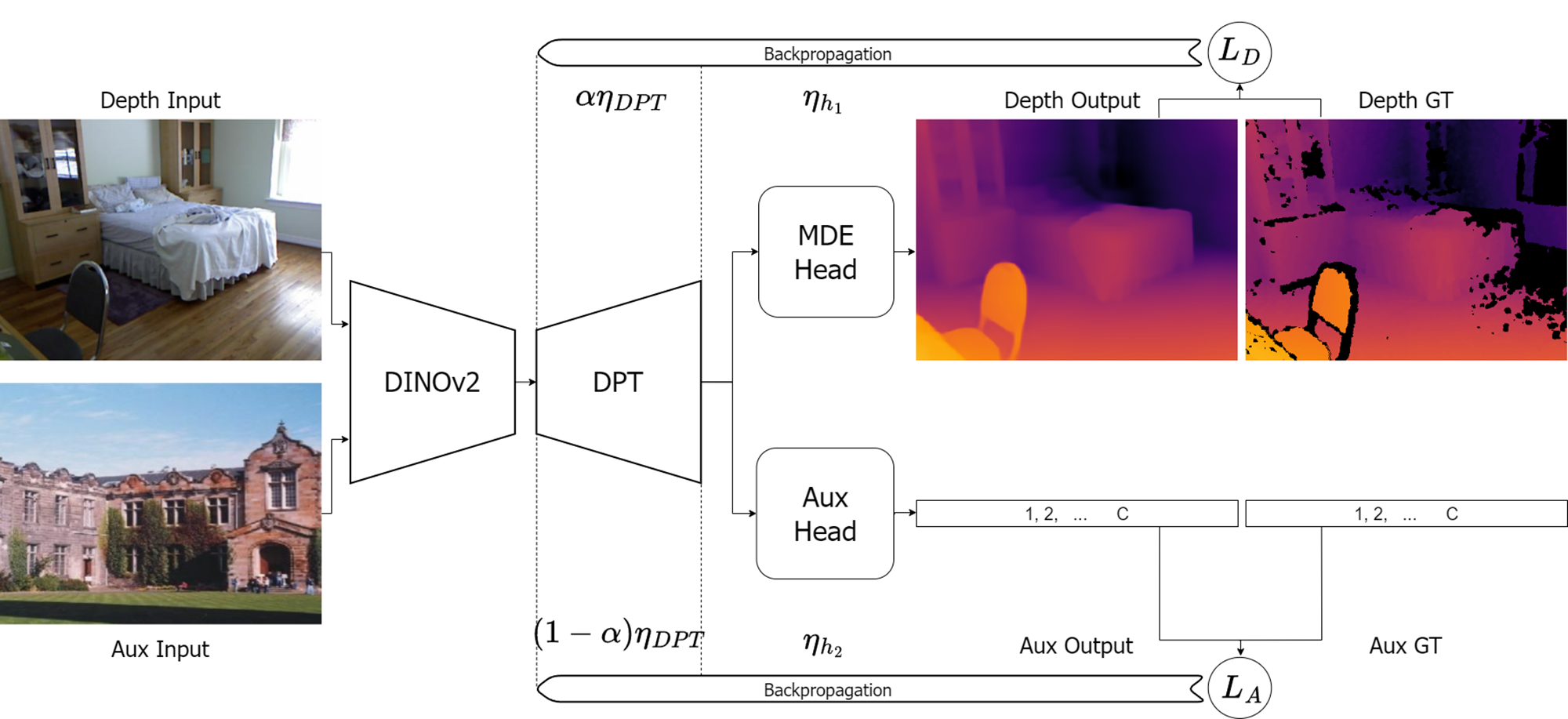 Oquab, Maxime, et al. "Dinov2: Learning robust visual features without supervision." arXiv preprint arXiv:2304.07193 (2023).
Ranftl, René, Alexey Bochkovskiy, and Vladlen Koltun. "Vision transformers for dense prediction." Proceedings of the IEEE/CVF international conference on computer vision. 2021.
12
Can we improve MDE doing reconstruction on external data?
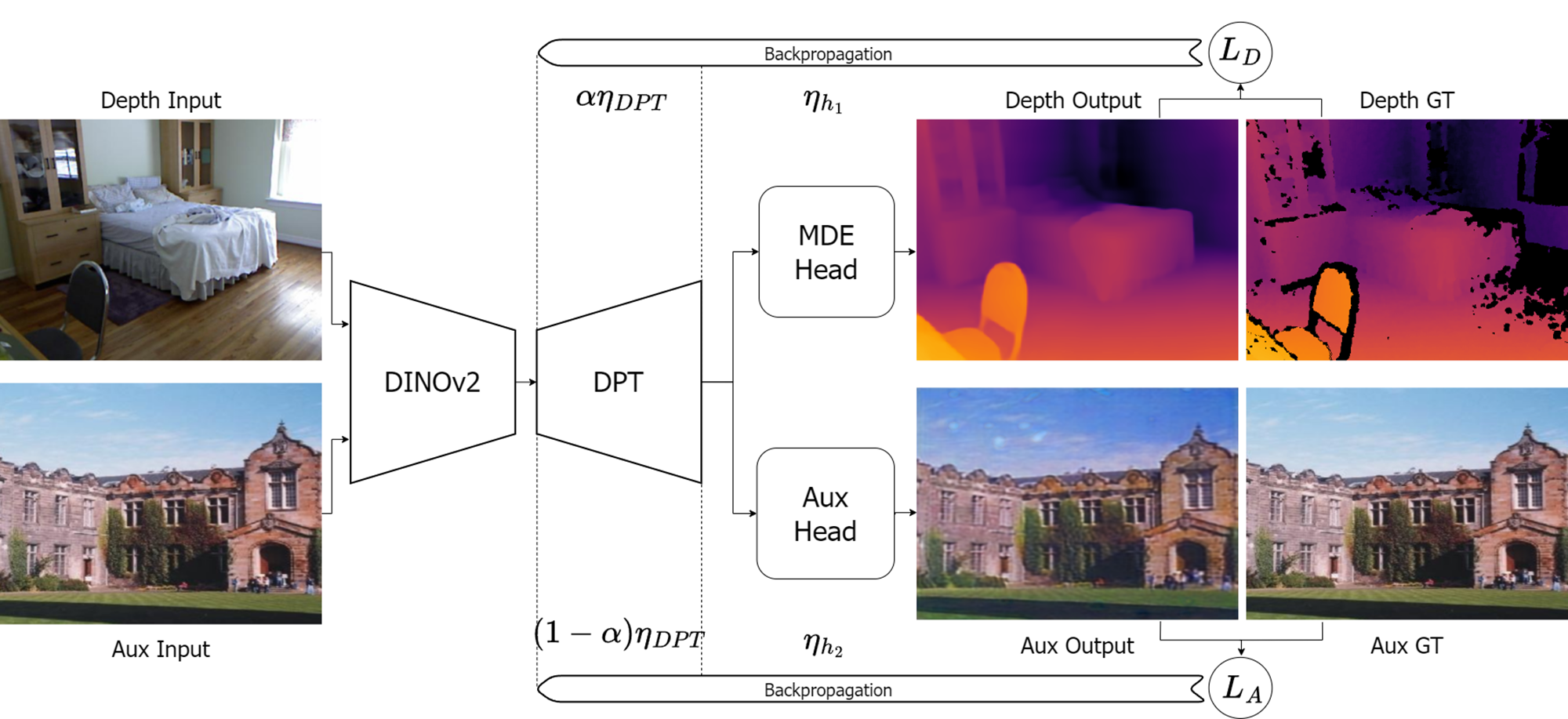 Oquab, Maxime, et al. "Dinov2: Learning robust visual features without supervision." arXiv preprint arXiv:2304.07193 (2023).
Ranftl, René, Alexey Bochkovskiy, and Vladlen Koltun. "Vision transformers for dense prediction." Proceedings of the IEEE/CVF international conference on computer vision. 2021.
13
Sensitivity analysis on alpha
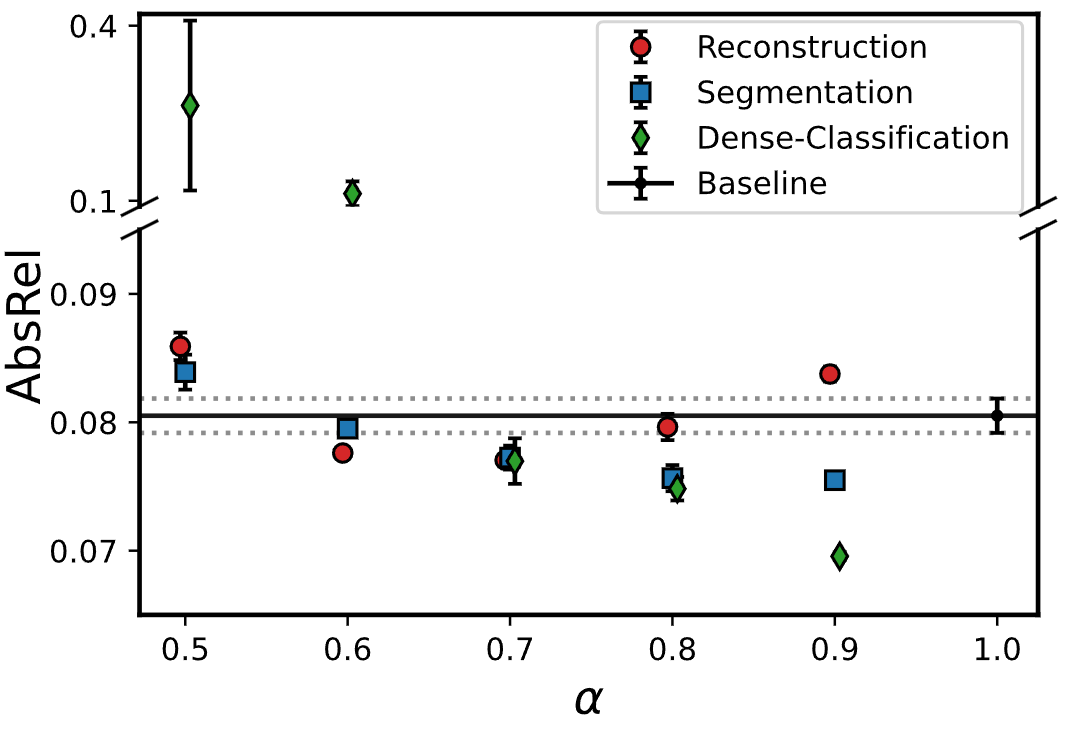 MIX6 Dataset
ADE20K
COCO-Stuff
SUNRGBD
Cityscapes
Pascal VOC
Pascal Context
alpha seems task-dependent
particularly sensitive to Multi-Label Dense Classification
surprisingly, Multi-Label Dense Classification helps the most
14
Auxiliary dataset independent
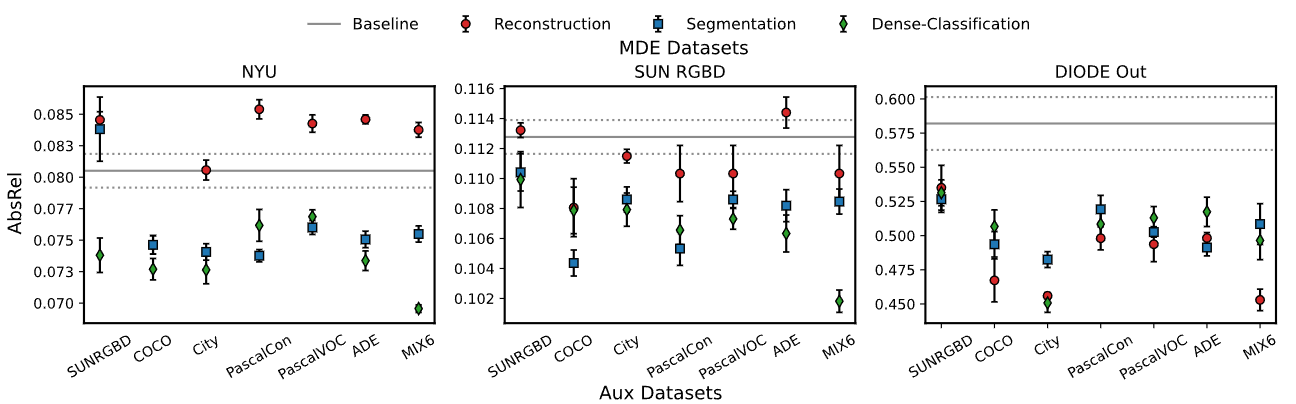 our scheme seems dataset-independent
it improves with any tested aux dataset on NYUv2, SUNRGBD, DIODE Outdoor
MIX6 is the best performing auxiliary dataset
Multi-Label Dense Classification is the best performing auxiliary task
15
Auxiliary dataset independent
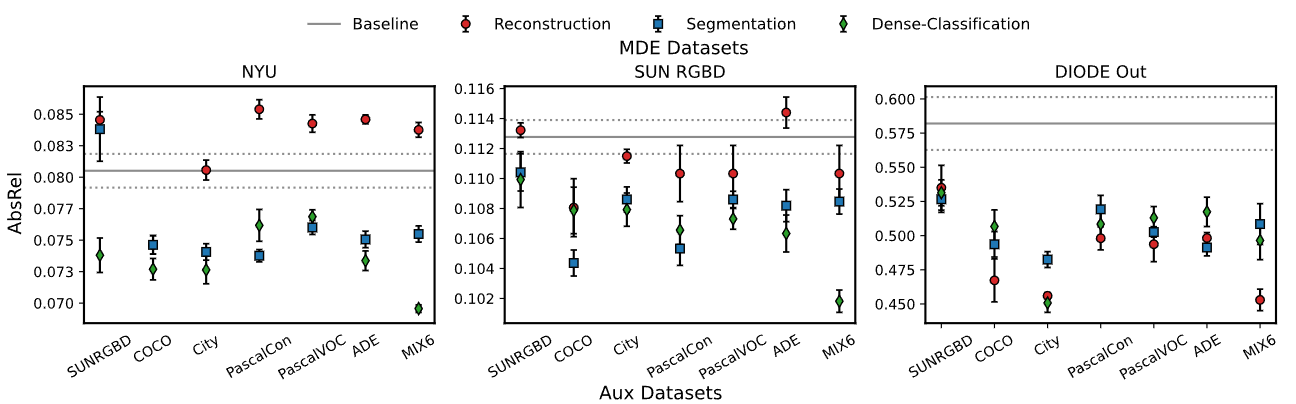 our scheme seems dataset-independent
it improves with any tested aux dataset on NYUv2, SUNRGBD, DIODE Outdoor
MIX6 is the best performing auxiliary dataset
Multi-Label Dense Classification is the best performing auxiliary task
16
Auxiliary dataset independent
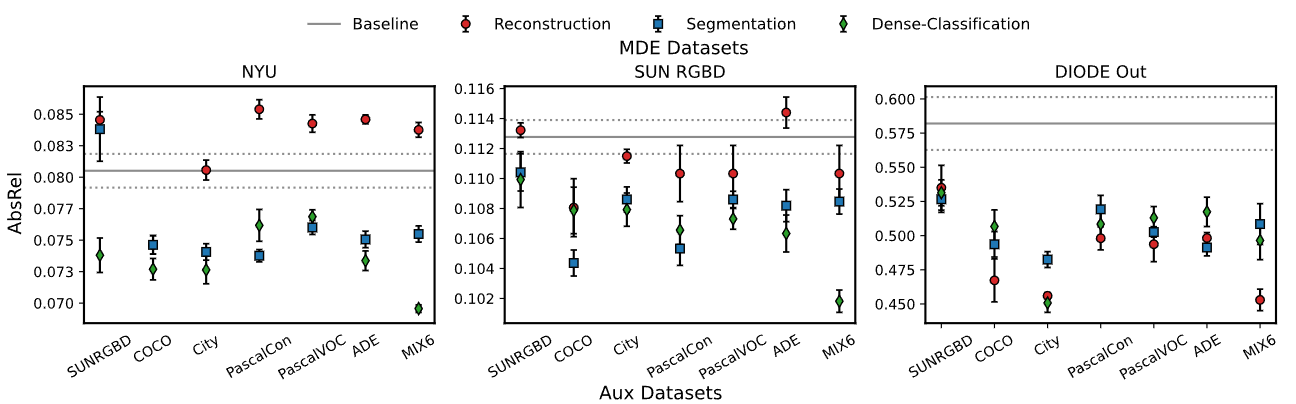 our scheme seems dataset-independent
it improves with any tested aux dataset on NYUv2, SUNRGBD, DIODE Outdoor
MIX6 is the best performing auxiliary dataset
Multi-Label Dense Classification is the best performing auxiliary task
17
Auxiliary dataset independent
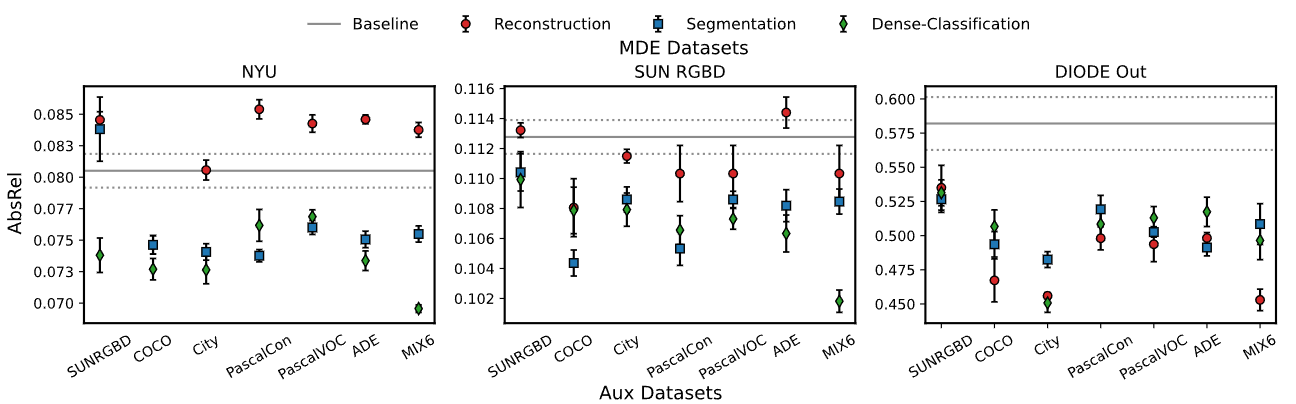 our scheme seems dataset-independent
it improves with any tested aux dataset on NYUv2, SUNRGBD, DIODE Outdoor
MIX6 is the best performing auxiliary dataset
Multi-Label Dense Classification is the best performing auxiliary task
18
MDE on NYU together with Multi-Label Dense Classification
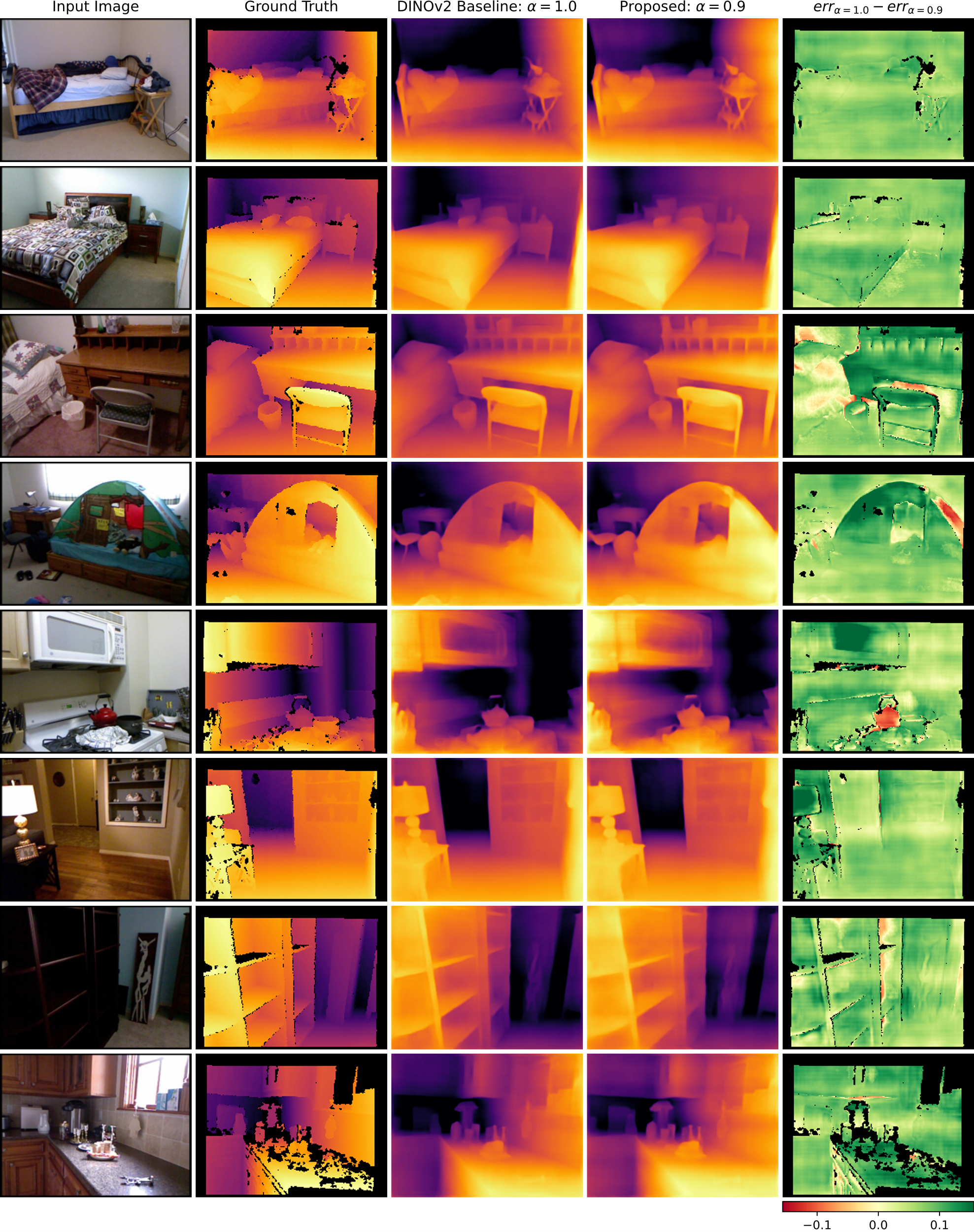 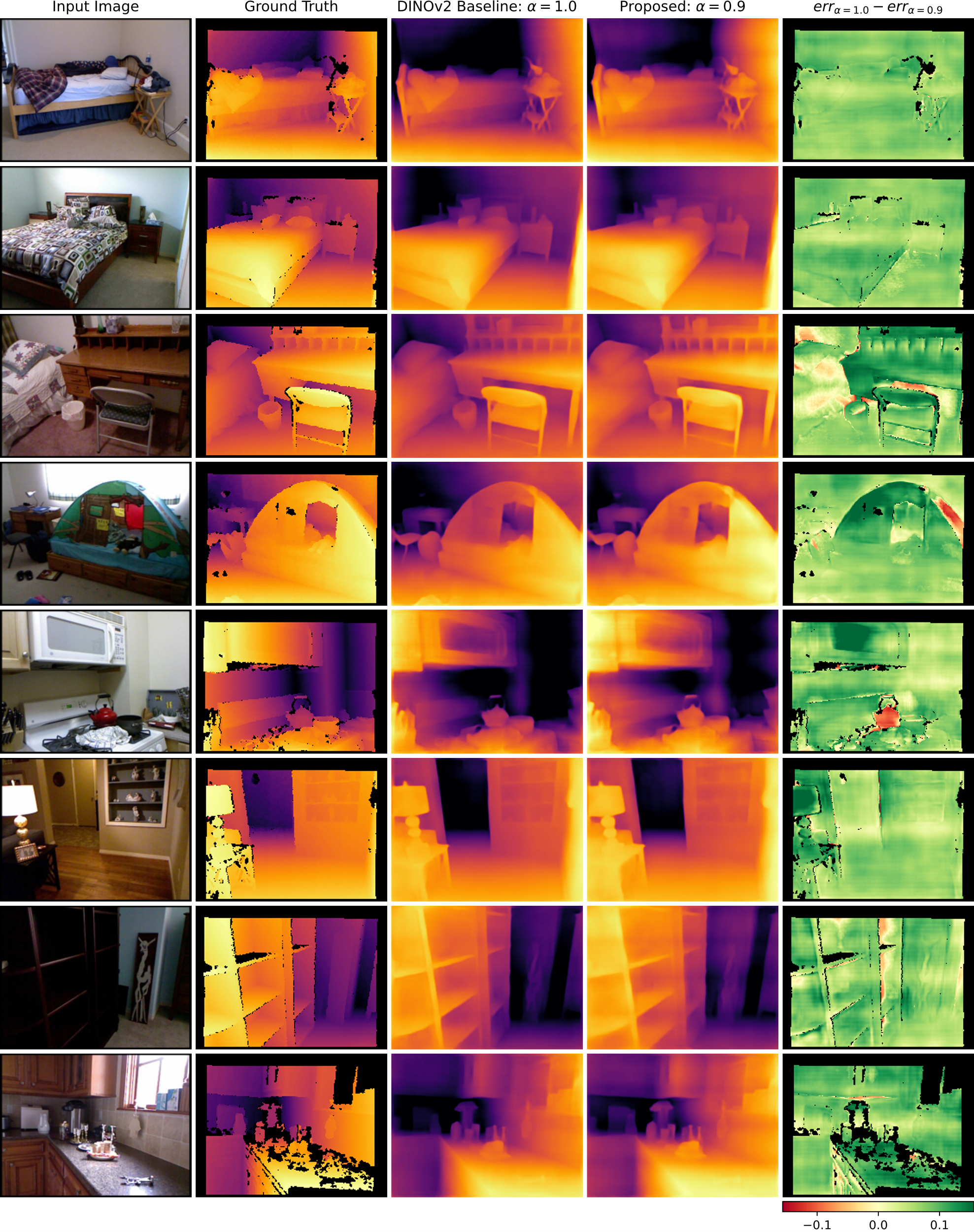 19
MDE on NYU together with Multi-Label Dense Classification
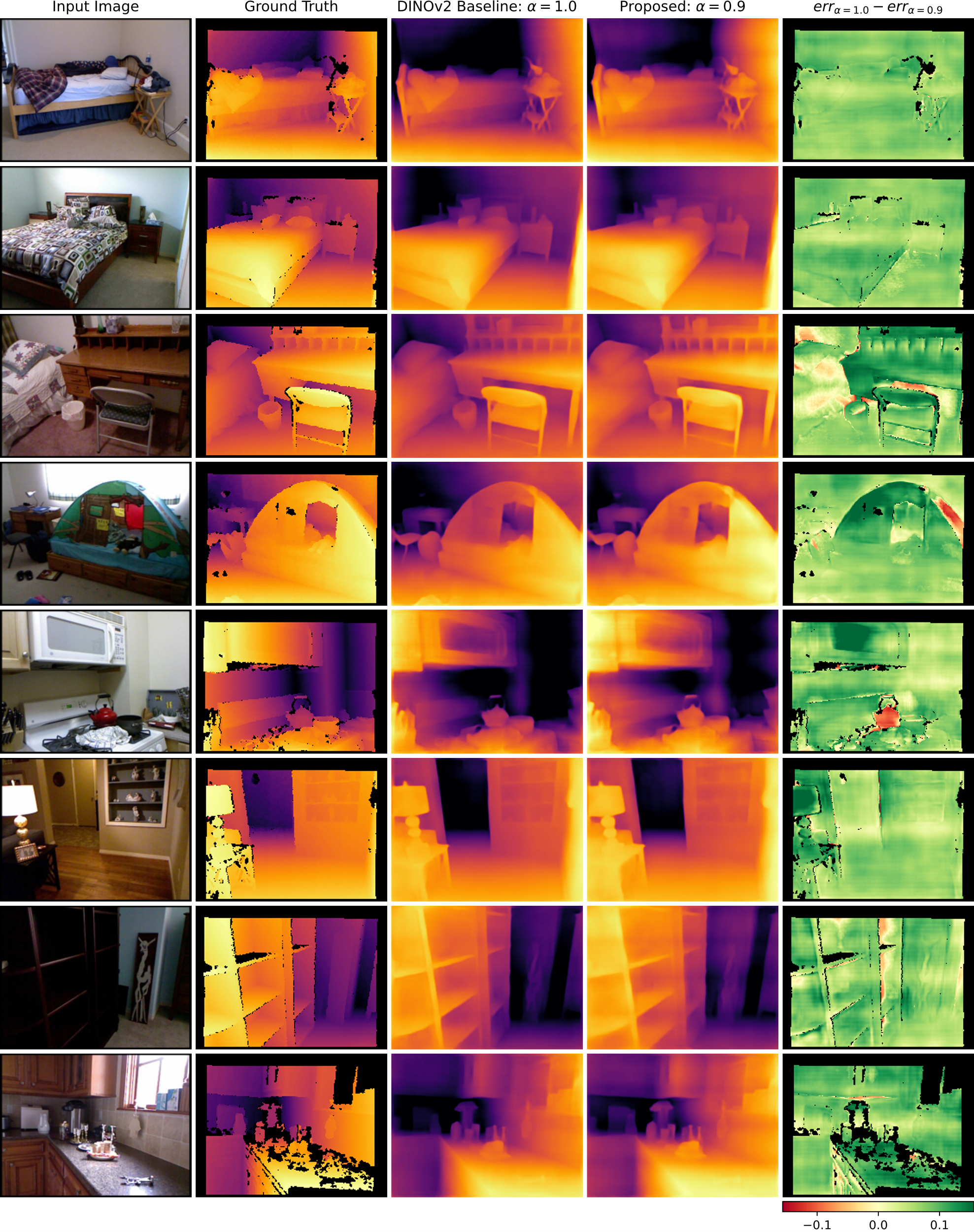 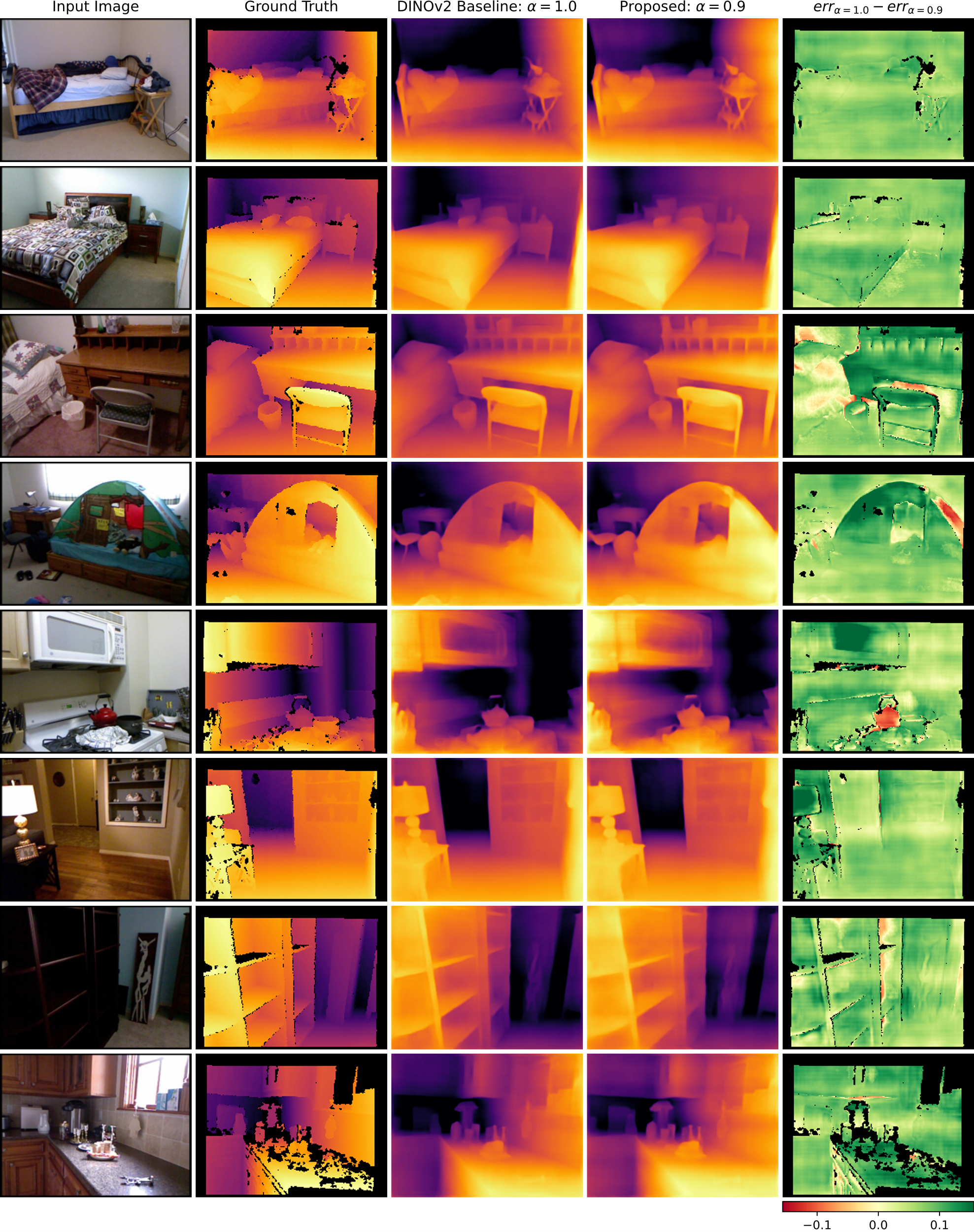 20
Conclusion
Our method allows to:
21
Conclusion
Our method allows to:
Improve quality on MDE downstream task while using external aux datasets
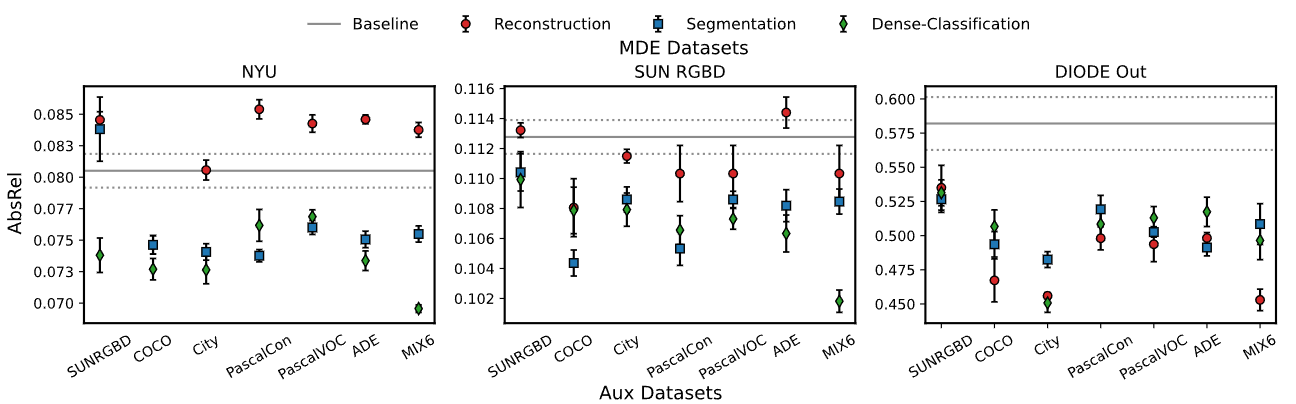 22
Conclusion
Our method allows to:
Improve quality on MDE downstream task while using external aux datasets
Successfully using multiple auxiliary datasets/tasks
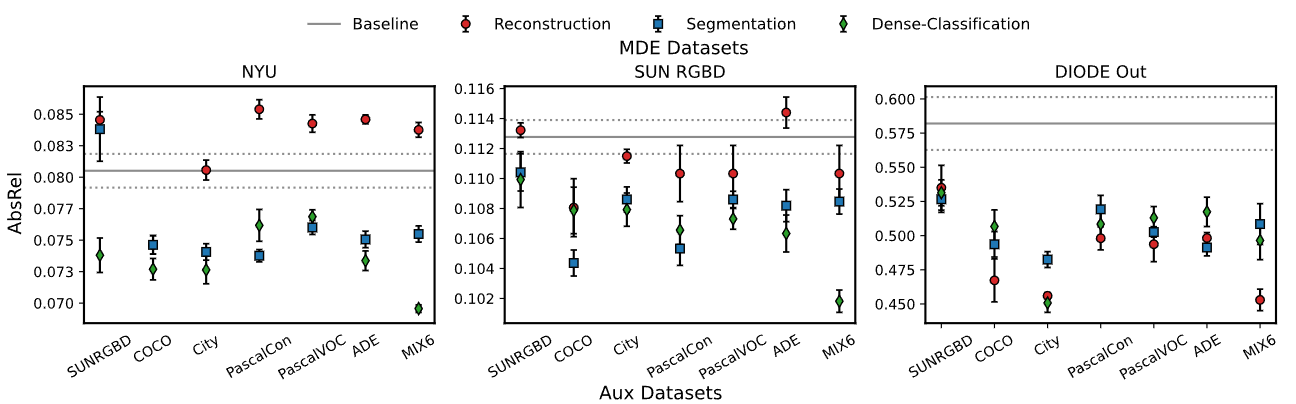 23
Conclusion
Our method allows to:
Improve quality on MDE downstream task while using external aux datasets
Successfully using multiple auxiliary datasets/tasks
Use classification datasets as dense auxiliary tasks
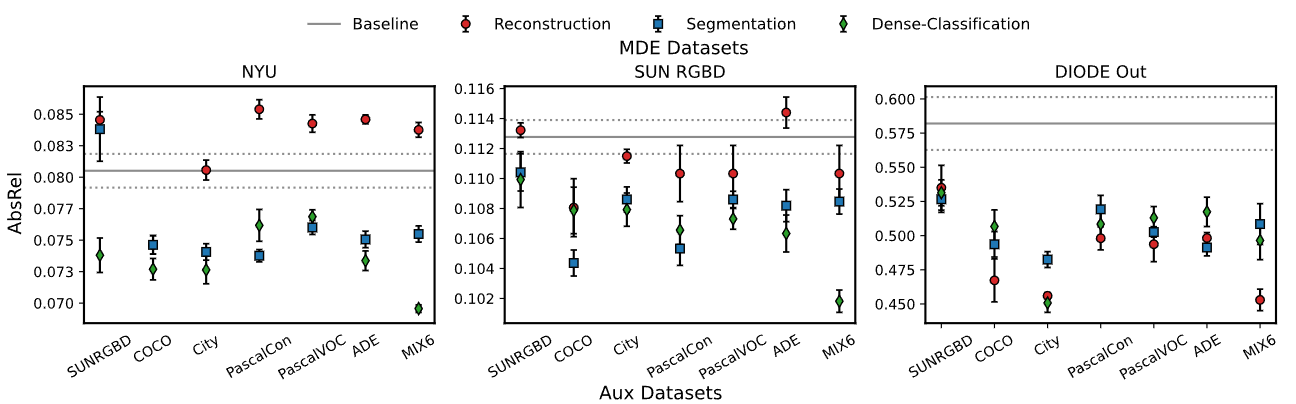 24
Contact: a.quercia@fz-juelich.de
Conclusion
Acknowledgements:
This work was funded by the Helmholtz School for Data Science in Life, Earth, and Energy (HDS-LEE).
The authors gratefully acknowledge the Gauss Centre for Supercomputing e.V. (www.gauss-centre.eu) for funding this project by providing computing time through the John von Neumann Institute for Computing (NIC) on the GCS Supercomputer JUWELS1 at Jülich Supercomputing Centre (JSC).
Our method allows to:
Improve quality on MDE downstream task while using external aux datasets
Successfully using multiple auxiliary datasets/tasks
Use classification datasets as dense auxiliary tasks
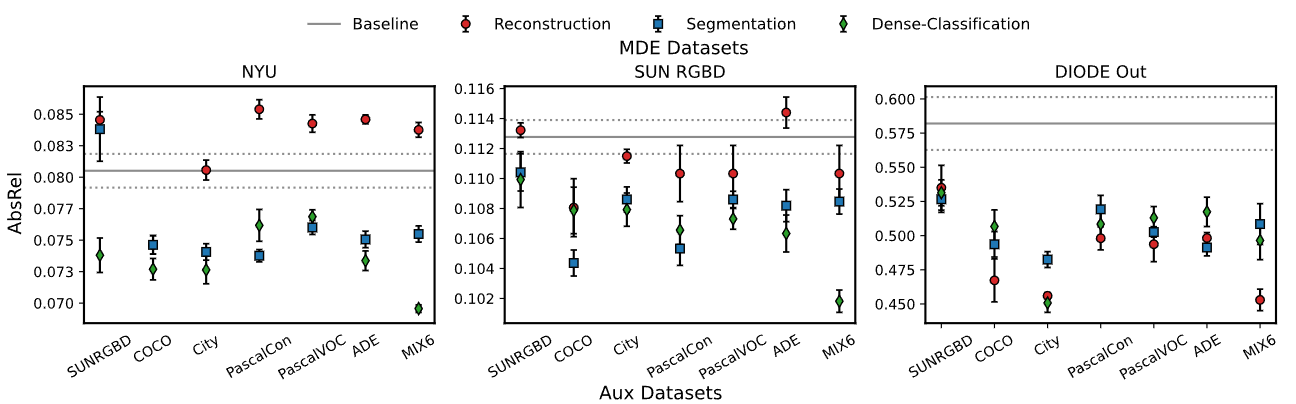 1. Jülich Supercomputing Centre. (2021). JUWELS Cluster and Booster: Exascale Pathfinder with Modular Supercomputing Architecture at Juelich Supercomputing Centre. Journal of large-scale research facilities, 7, A183.
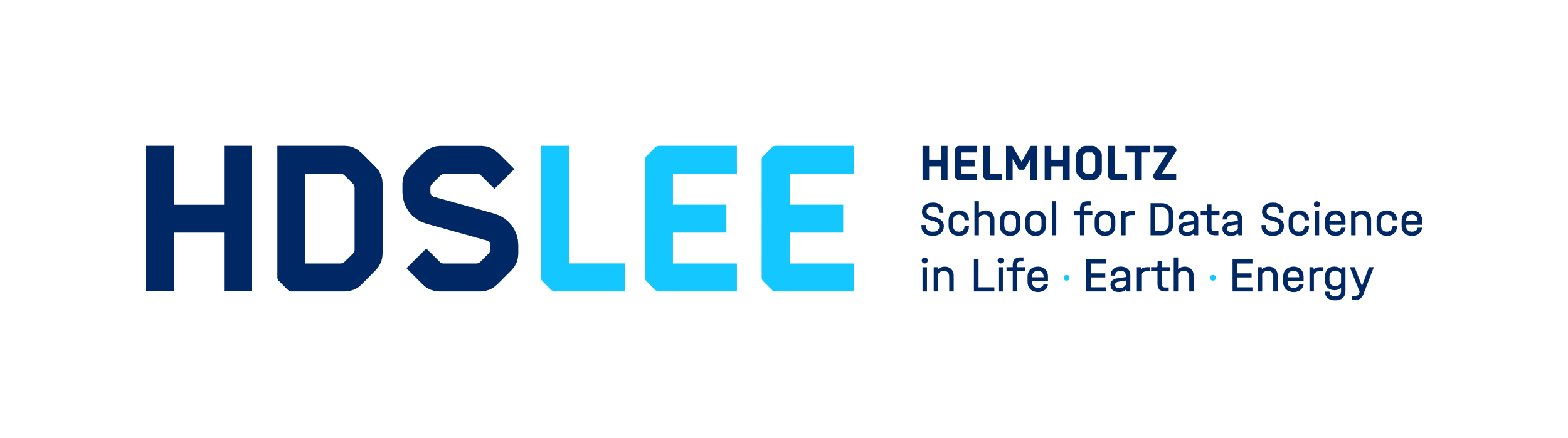 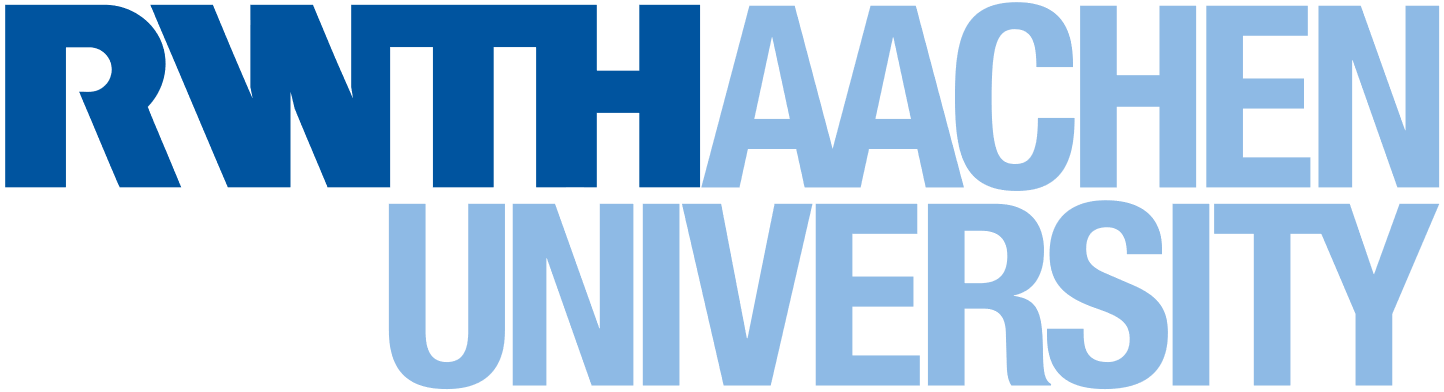 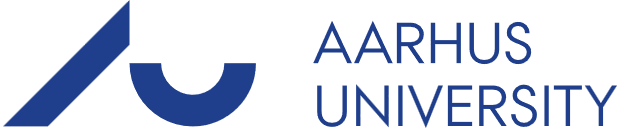 MDE on NYU together with Multi-Label Dense Classification
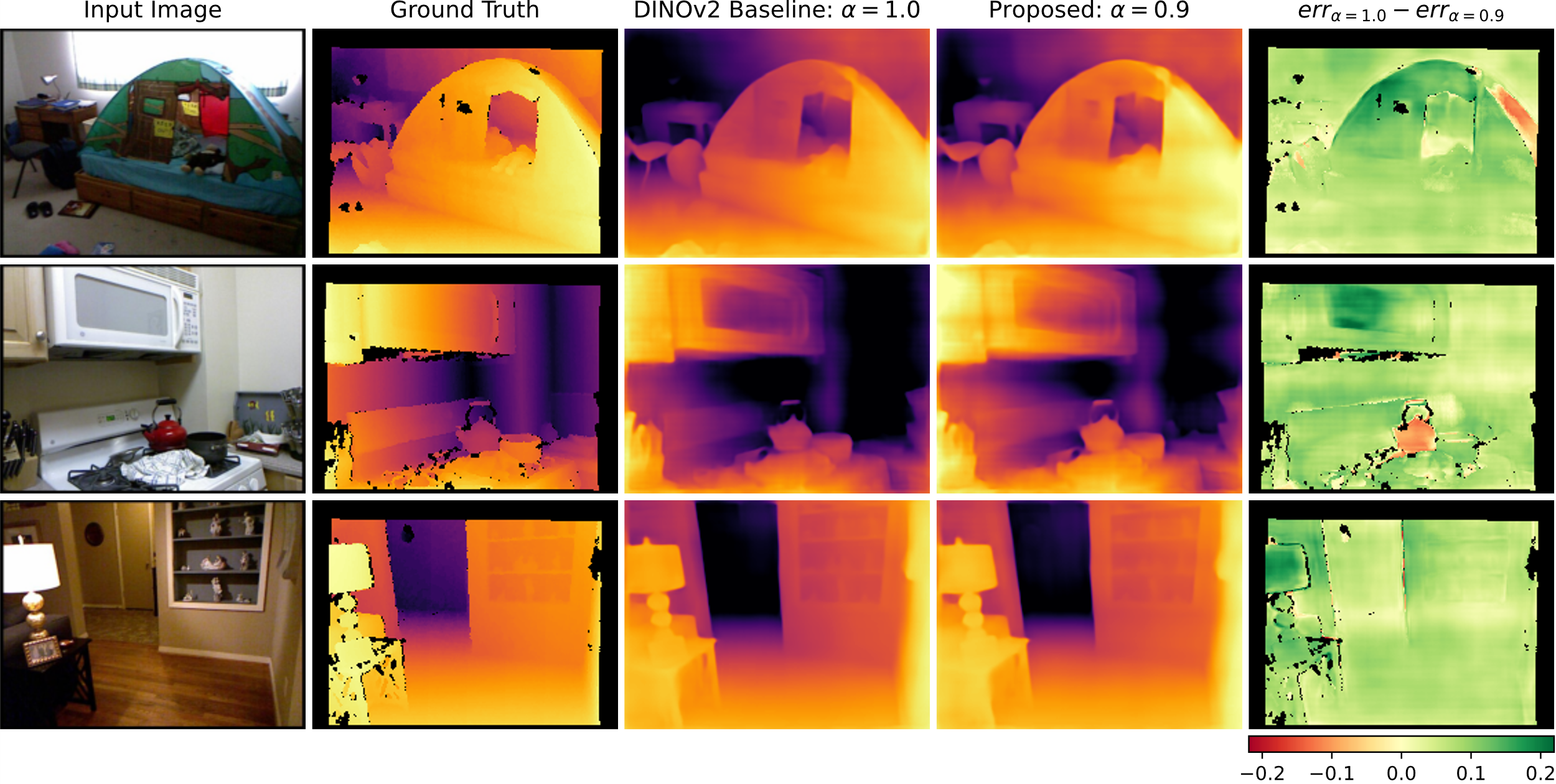 26
MDE on NYU together with Multi-Label Dense Classification
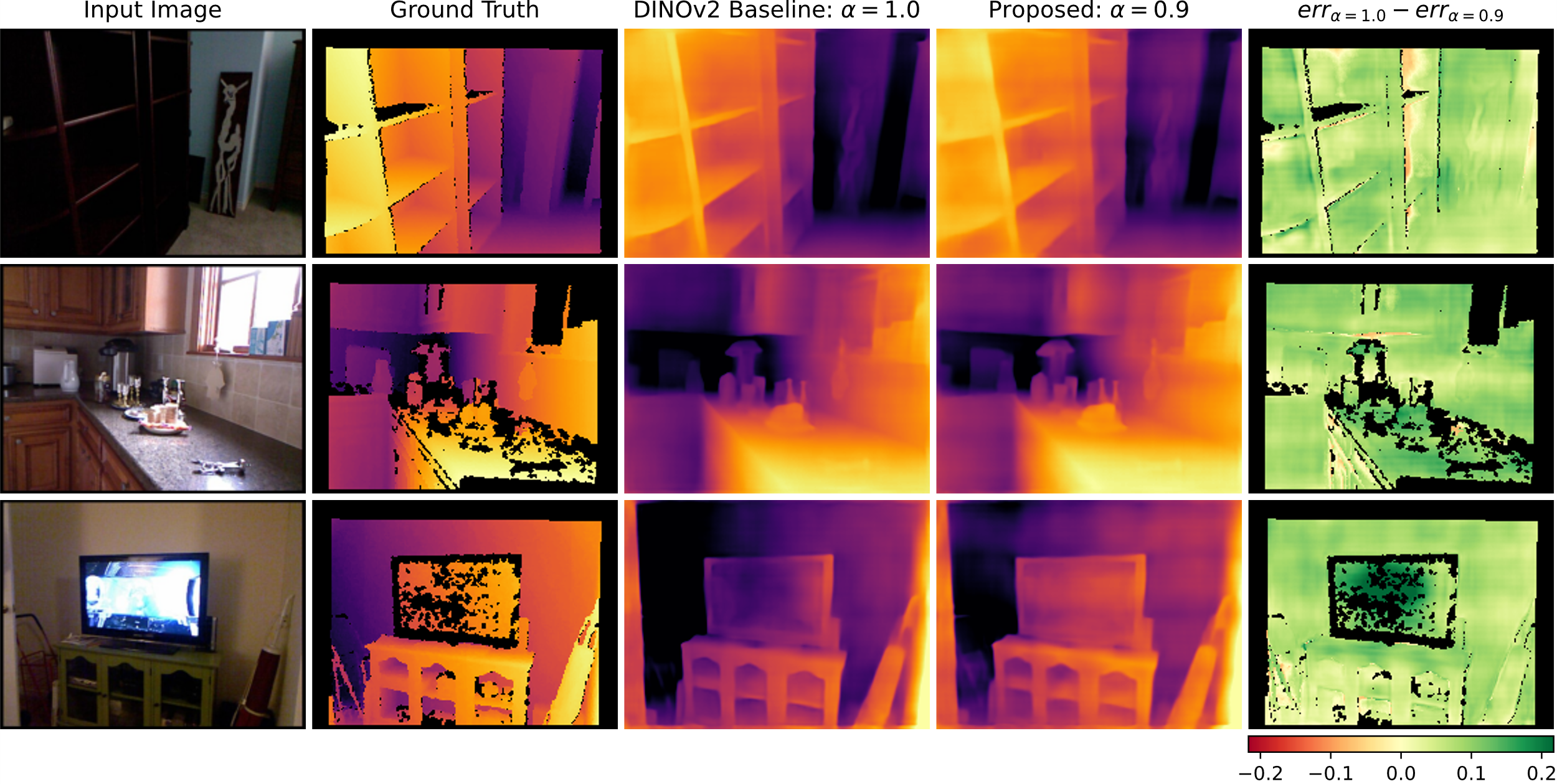 27
MDE on NYU together with Multi-Label Dense Classification
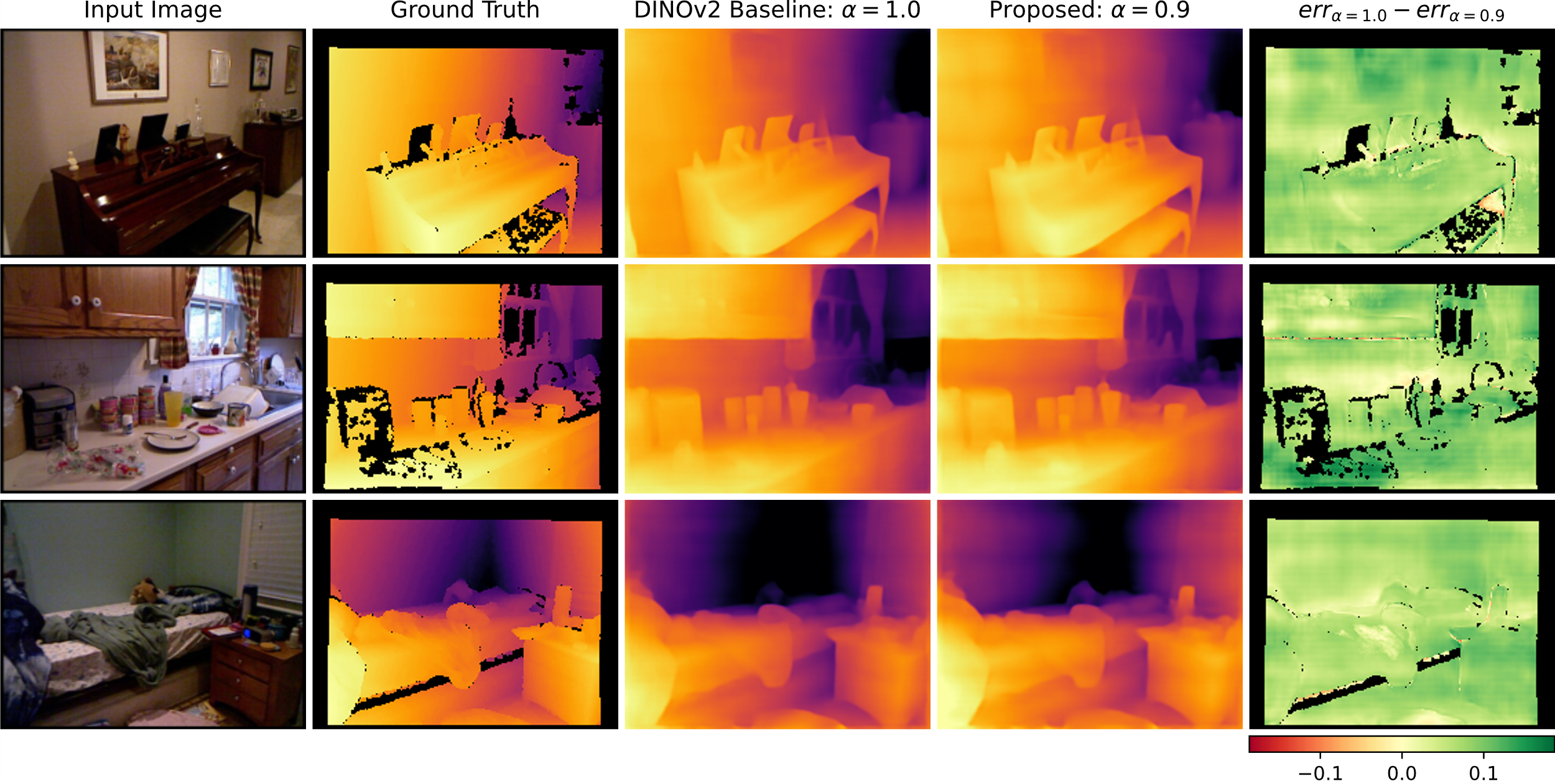 28
Training losses
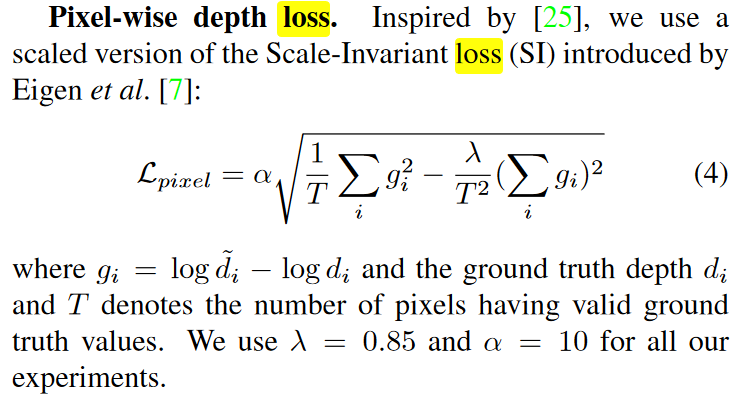 MDE: scaled Scale-Invariant loss




Semantic Segmentation: Cross Entropy loss
Multi-Label Dense Classification: Binary Cross Entropy loss
Image Reconstruction: MSE loss
Eigen, David, Christian Puhrsch, and Rob Fergus. "Depth map prediction from a single image using a multi-scale deep network." Advances in neural information processing systems 27 (2014).
Bhat, Shariq Farooq, Ibraheem Alhashim, and Peter Wonka. "Adabins: Depth estimation using adaptive bins." Proceedings of the IEEE/CVF conference on computer vision and pattern recognition. 2021.
29